РИНОК ДЕРЕВИНИ
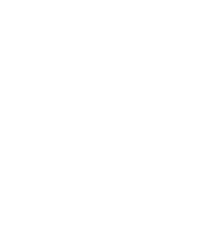 АНАЛІЗ ЯКОСТІ РЕГУЛЯТОРНОГО ПОЛЯ
ВІДСУТНІ ЗАКОНОДАВЧІ ПІДСТАВИ ДЛЯ ПРИЙНТТЯ
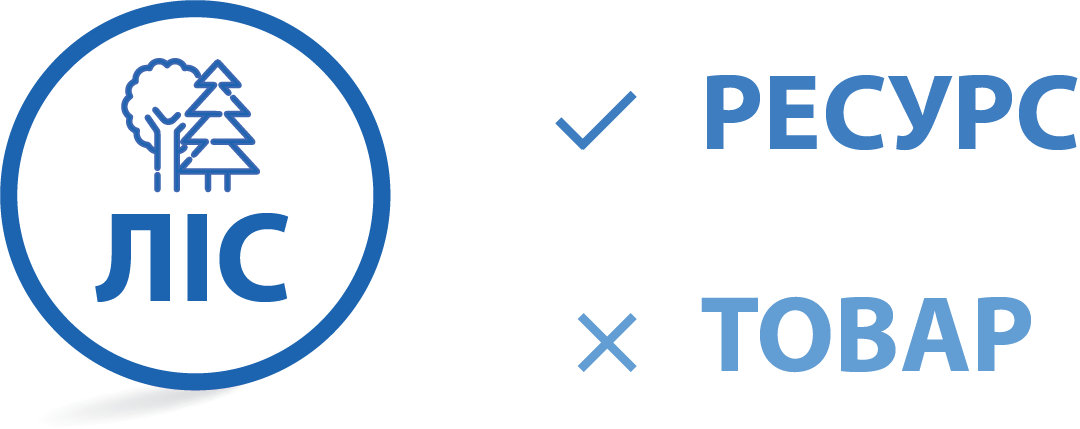 Законодавчо не визначено момент переходу ресурсу в товар, що автоматично унеможливлює прийняття законних актів щодо реалізації деревини!
ЯК НАСЛІДОК
Відсутня стратегія розвитку у сфері лісових відносин, що має визначати пріоритетні напрямки для держави і бізнесу
БАЛАНС?
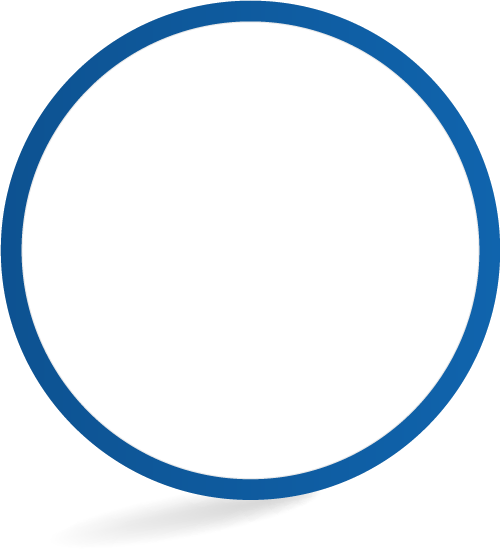 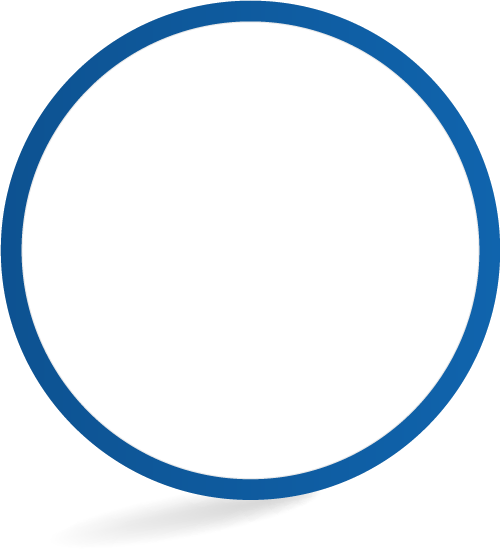 ДЕРЖАВА
БІЗНЕС
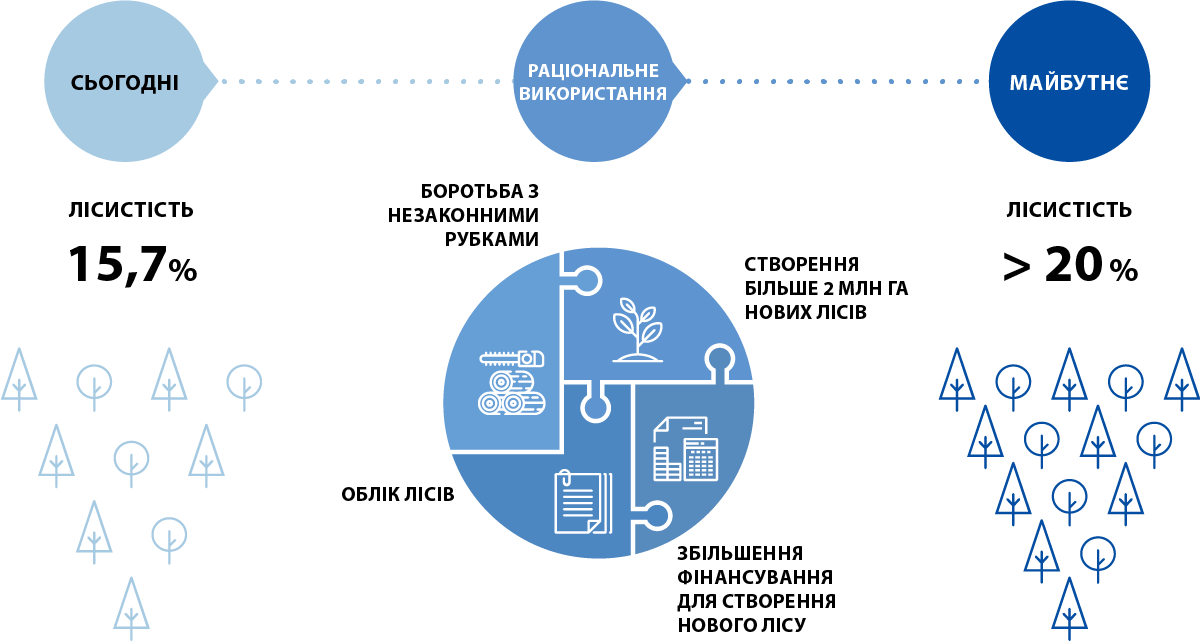 ФІНАНСУВАННЯ
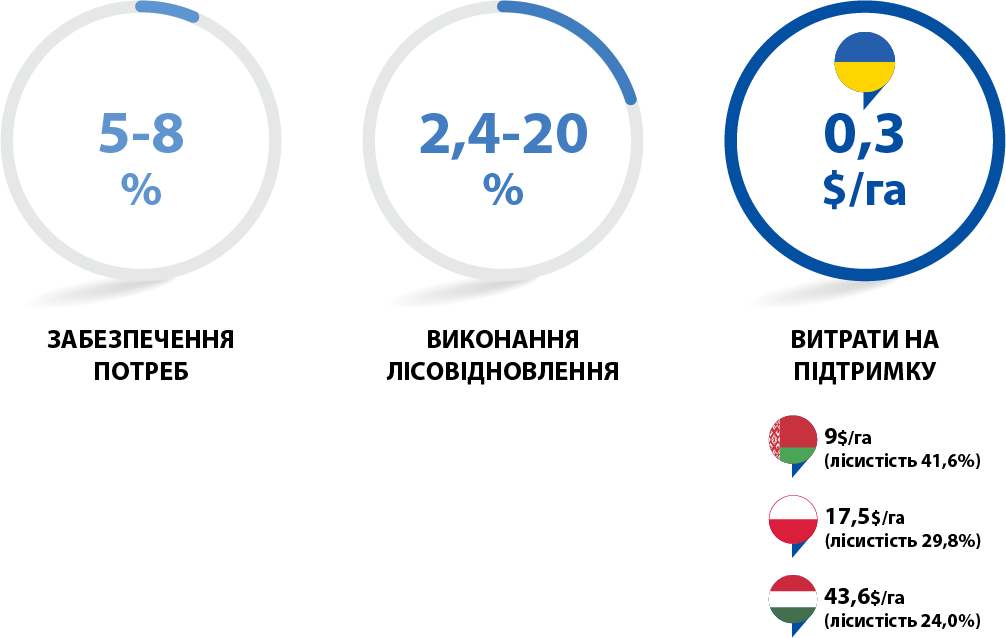 ПОШУК КОМПРОМІСУ?
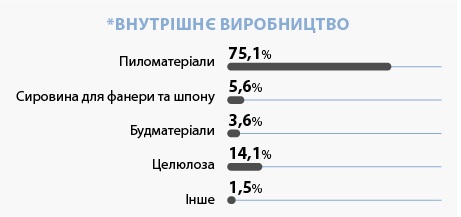 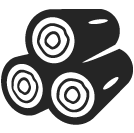 ЛІСОПИЛКИ
СКЛАДНІСТЬ ПРОЦЕДУР
СКЛАДНІСТЬ ПРОЦЕДУР
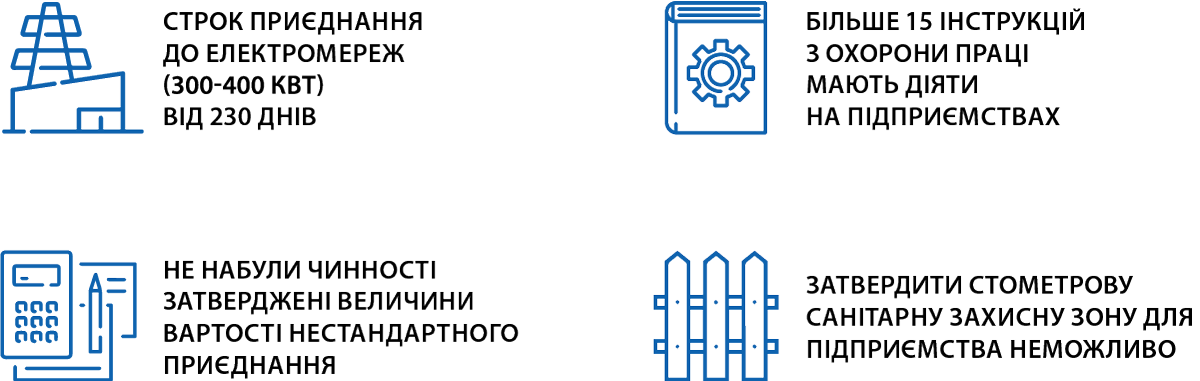 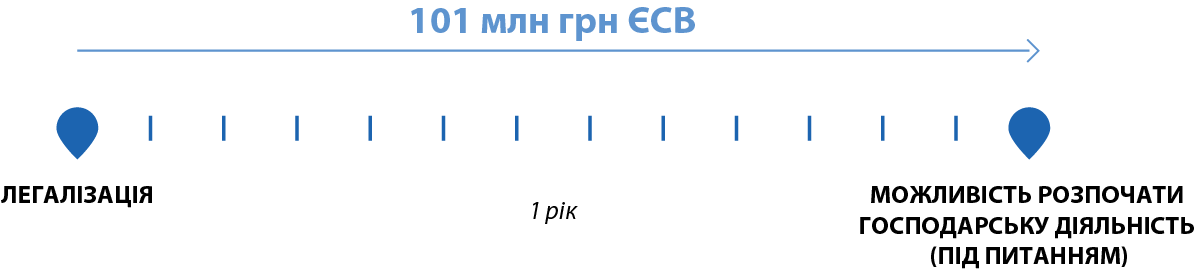 УКРАЇНСЬКЕЗАКОНОДАВСТВО БЕЗСИЛЕ!
НЕОБХІДНІСТЬ ПІДСИЛЕННЯ ВІДПОВІДАЛЬНОСТІ
ВІДПОВІДАЛЬНІСТЬ
КОРУПЦІЙНІ РИЗИКИ ІНСТРУМЕНТІВ РЕГУЛЮВАННЯ
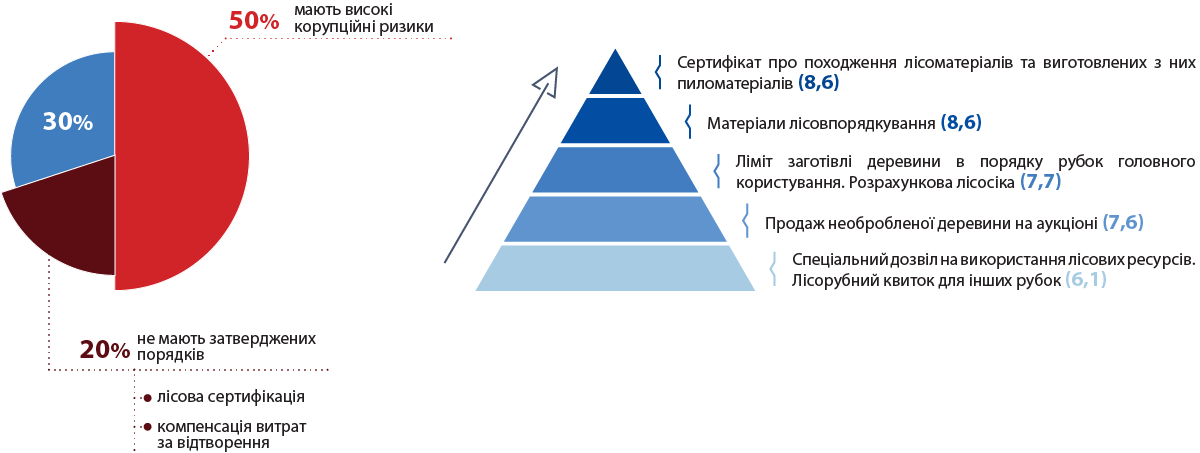 УСІ УЧАСНИКИ 1 ЕТАПУ ПУБЛІЧНОГО ДІАЛОГУ ПОГОДИЛИСЬ З НАСТУПНИМ: